Advanced C# Programming12B EXTENDED TRACK Lecture(Originally 2017/2018: Advanced .NET Programming I13th Lecture)
Pavel Ježekpavel.jezek@d3s.mff.cuni.cz
Some of the slides are based on University of Linz .NET presentations.
© University of Linz, Institute for System Software, 2004
published under the Microsoft Curriculum License
(http://www.msdnaa.net/curriculum/license_curriculum.aspx)
System.Collections.Concurrent
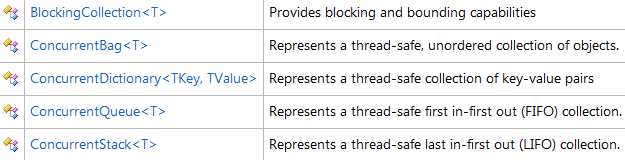 System.Collections.Immutable
ImmutableArray<T>
ImmutableDictionary<T>
ImmutableHashSet<T> 
ImmutableList<T> 
ImmutableQueue<T> 
ImmutableSortedDictionary<TKey, TValue> 
ImmutableSortedSet<T> 
ImmutableStack<T>
System.Collections.Immutable
var list = ImmutableList.Create();
list = list.Add("first");
list = list.Add("second");
list = list.Add("third");
System.Collections.Immutable
var list = ImmutableList.Create();
list = list.Add("first");
list = list.Add("second");
list = list.Add("third");


var builder = ImmutableList.CreateBuilder();
builder.Add("first");
builder.Add("second");
builder.Add("third");
var list = builder.ToImmutable();